ImVS32 GRHS
ImVS32_GRHS
無風扇
工業電腦
ImVS32
圖控系統
+
[Speaker Notes: 同時取代記錄器、傳統人機與PC]
ImVS32_GRHS 用途
G:GateWay(閘道器)

R:Record(記錄器)

H:HMI(人機介面)
 
S:SCADA(圖控系統)
[Speaker Notes: 同時取代記錄器、傳統人機與PC]
ImVS32_GRHS 特點
軟、硬體完美組合
一機多用途
分離式(螢幕、主機)
支援遠端操作
支援二地同步操作(需外加設備)
[Speaker Notes: 同時取代記錄器、傳統人機與PC]
ImVS32_GRHS 特點
不同需求、提供不同解決方案
可同時連接多種周邊
 Bar /QR Code Reader/Printer
 LED 顯示幕 
提供客製化服務
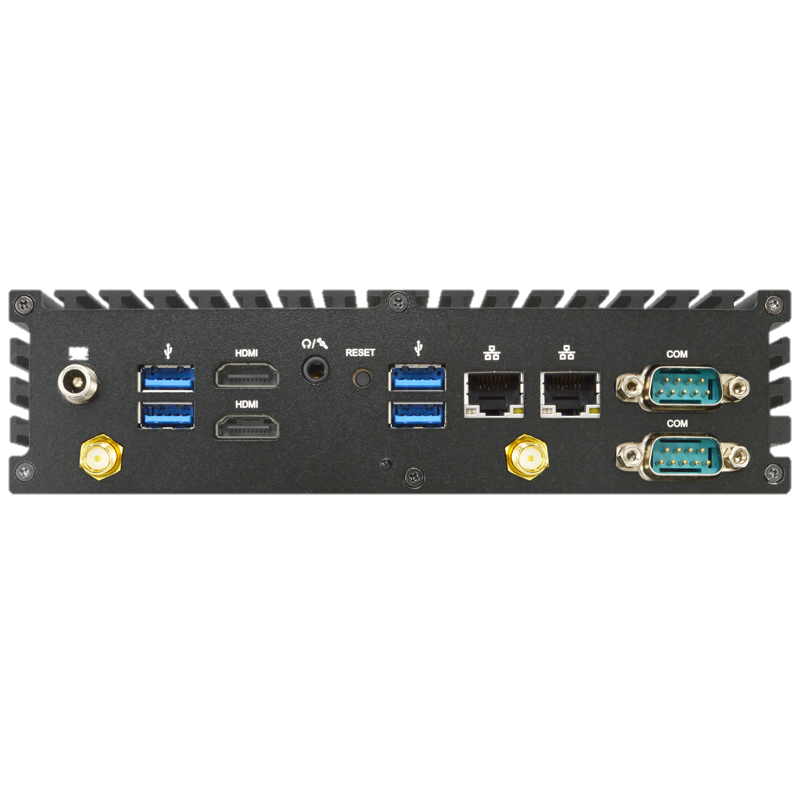 ImVS32_GRHS 主機
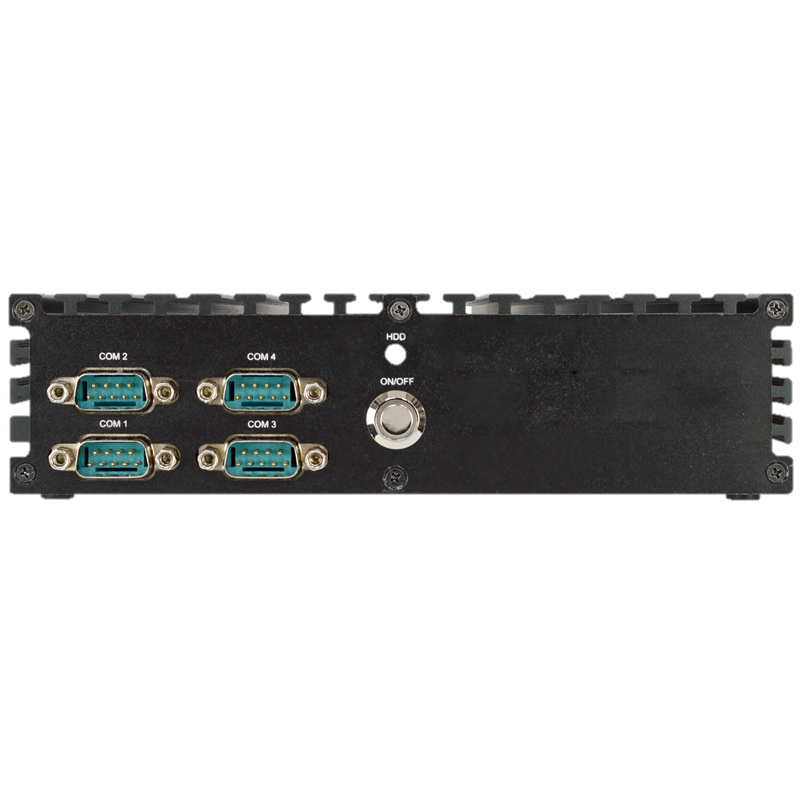 ImVS32_GRHS 主機
ImVS32_GRHS 硬體規格
CPU:Intel J1900
RAM:4G (DDR3L)
SSD:120G (2.5” SATA III)
Display:VGA*1(1920*1080) 
                  HDMI*1(1920*1080)
Ethernet:RJ45*1 (Giga)
ImVS32_GRHS 硬體規格
Com Port:1 個(RS232C/RS485)
可擴充至5/9 Com Port
USB 2.0 *3  
USB 3.0 *1
ImVS32_GRHS
作業系統:Win 10 IOT EnterPrise(Entry)

工作溫度: -20℃ to 60℃

工作濕度: 95% @40℃

儲存溫度: -20℃ to 70℃
ImVS32_GRHS  國際認證
CE CLASS A

FCC
ImVS32_GRHS  預裝軟體
ImVS32 圖控系統
MS_SQL 2014 Express
AnyDesk 遠端軟體
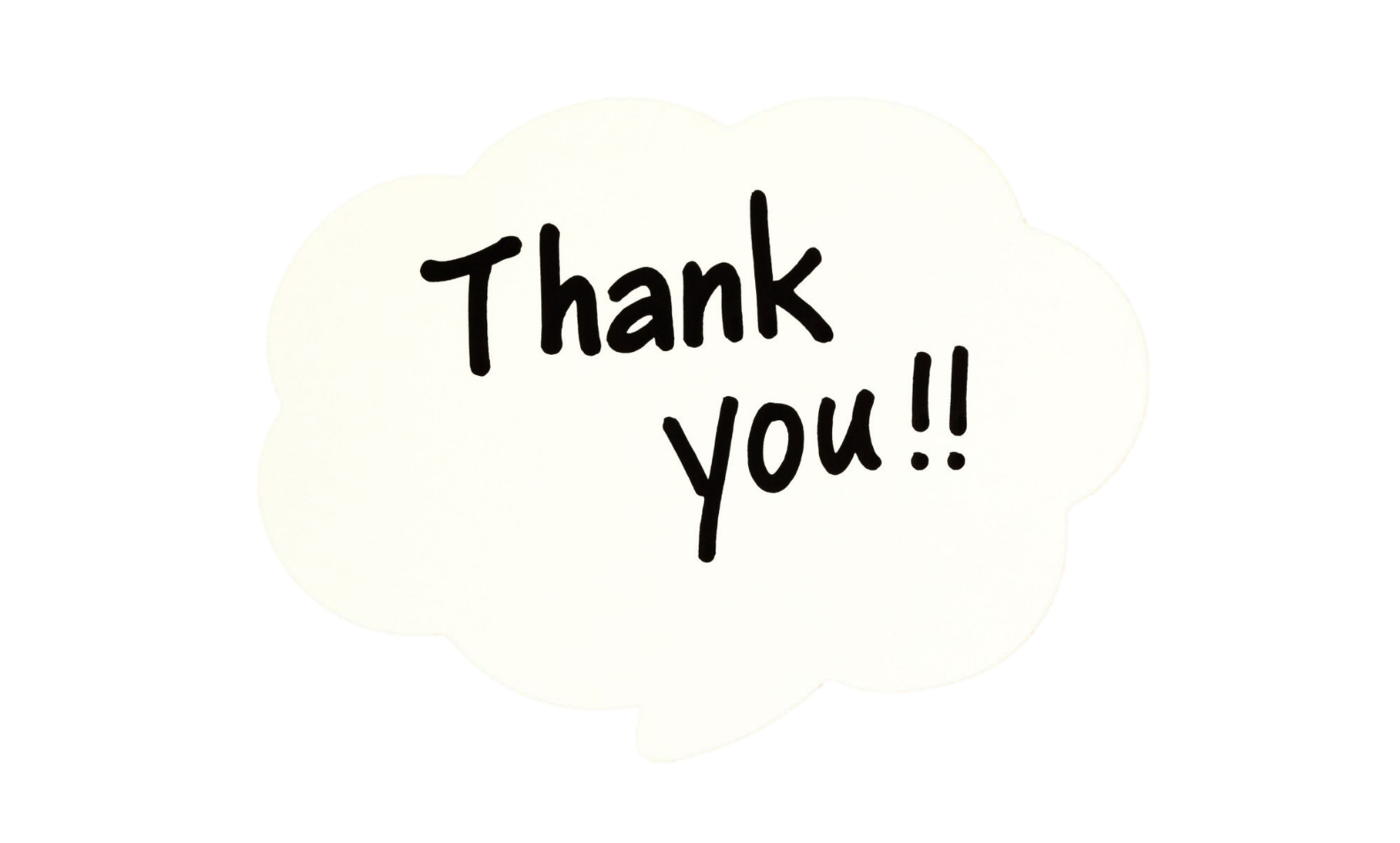 感 謝
各位貴賓蒞臨
指 導
13
您的需求 柏翔來提供

您的問題 柏翔來解決
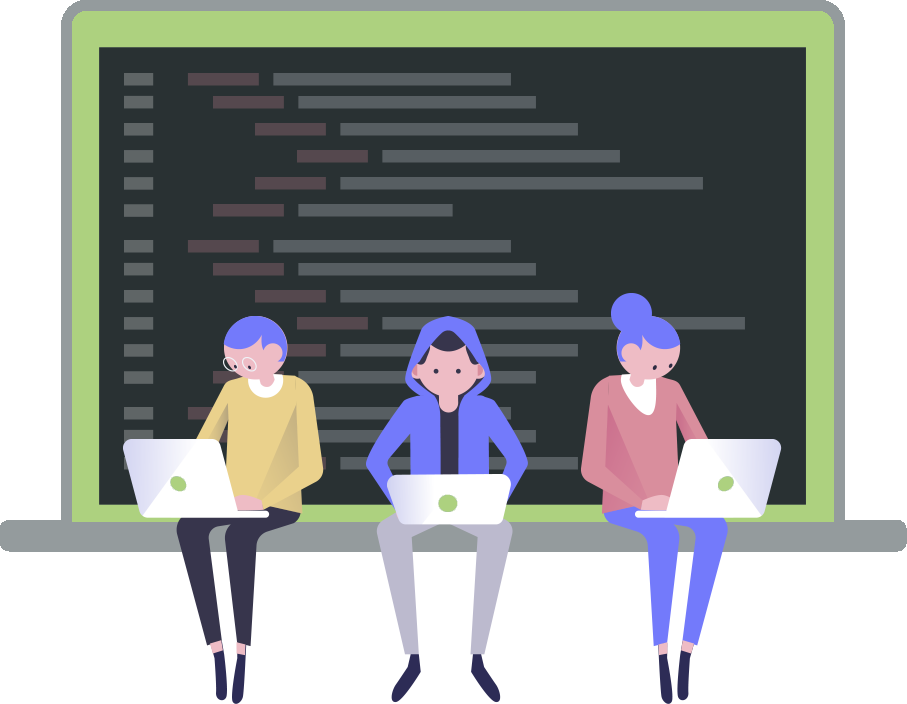 14
期待您的諮詢
ImVS32
技術服務專線
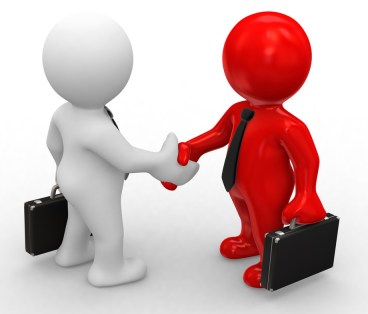 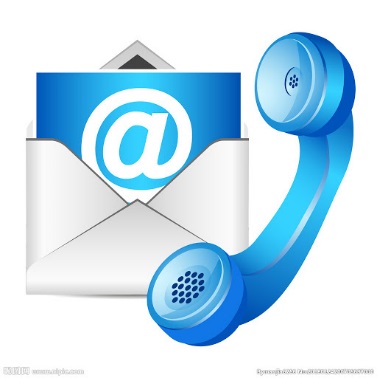 0968-622-621/0968-622-791http://www.vscada.com

Skype:vscada /LineID:vscada/WeChat:Email:vscada@seed.net.tw
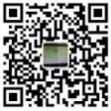 15